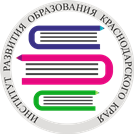 Об организационно-методическом сопровождении процедуры ГИА-9 по образовательным программам основного общего образования в 2017 году
Никитина Инна Алексеевна – 
ректор 
Института развития образования 
Краснодарского края
Направления деятельности по подготовке к ГИА-9
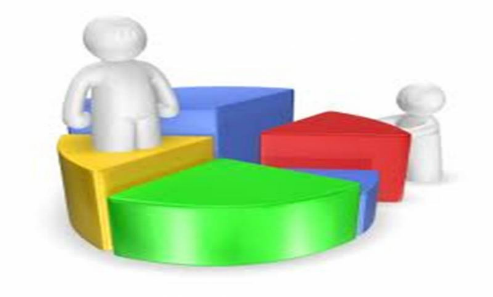 Разработка, проведение и анализ оценочных процедур
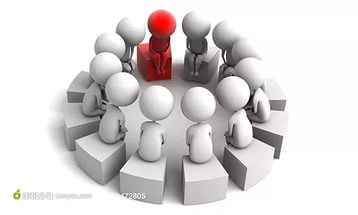 Коррекция подготовки в МОУО и ОО
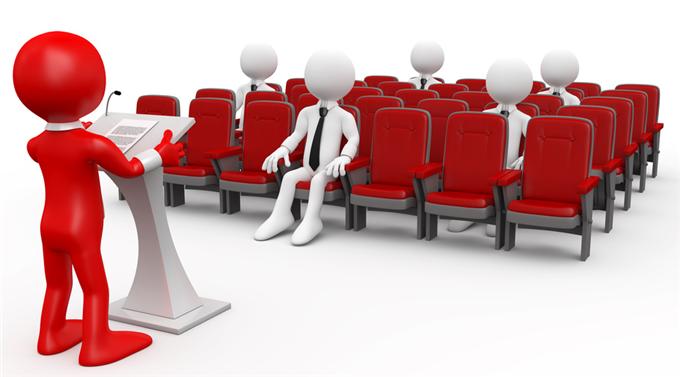 Организация и обучение
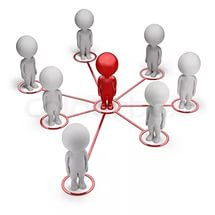 Разработка и реализация методического обеспечения деятельности
2
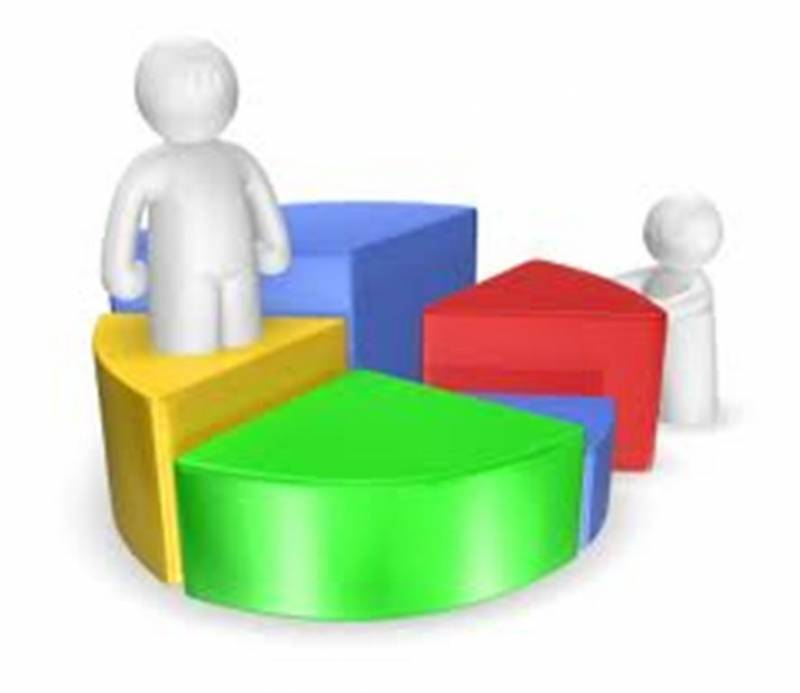 Разработка и проведение оценочных процедур
Декабрь, январь 2016-2017
КДР 9 классы
математика, русский язык
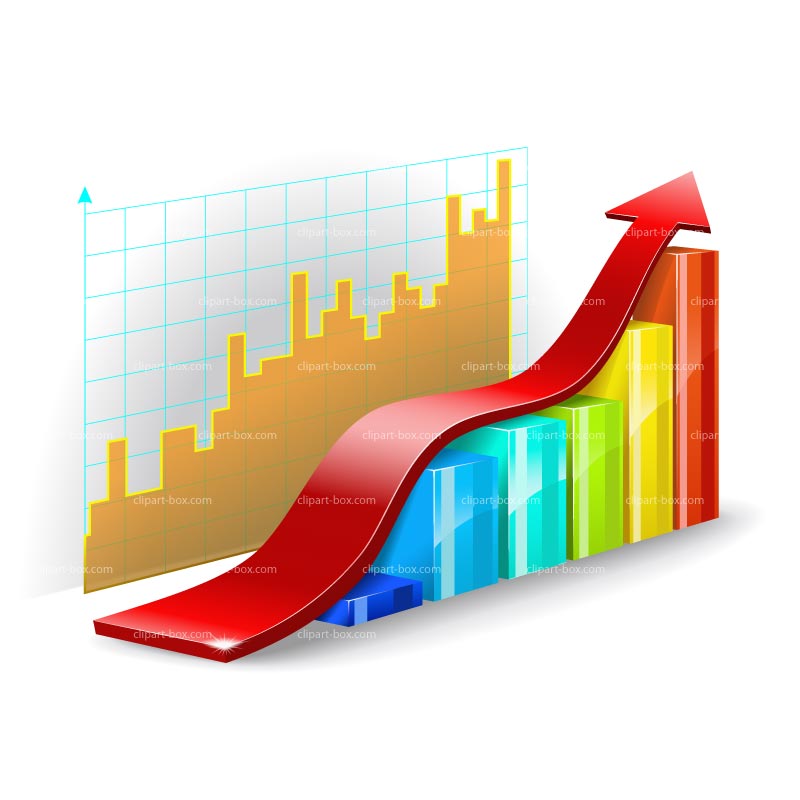 Ноябрь 2016
КДР 9 классы
Обществознание, физика, биология,
география, история,
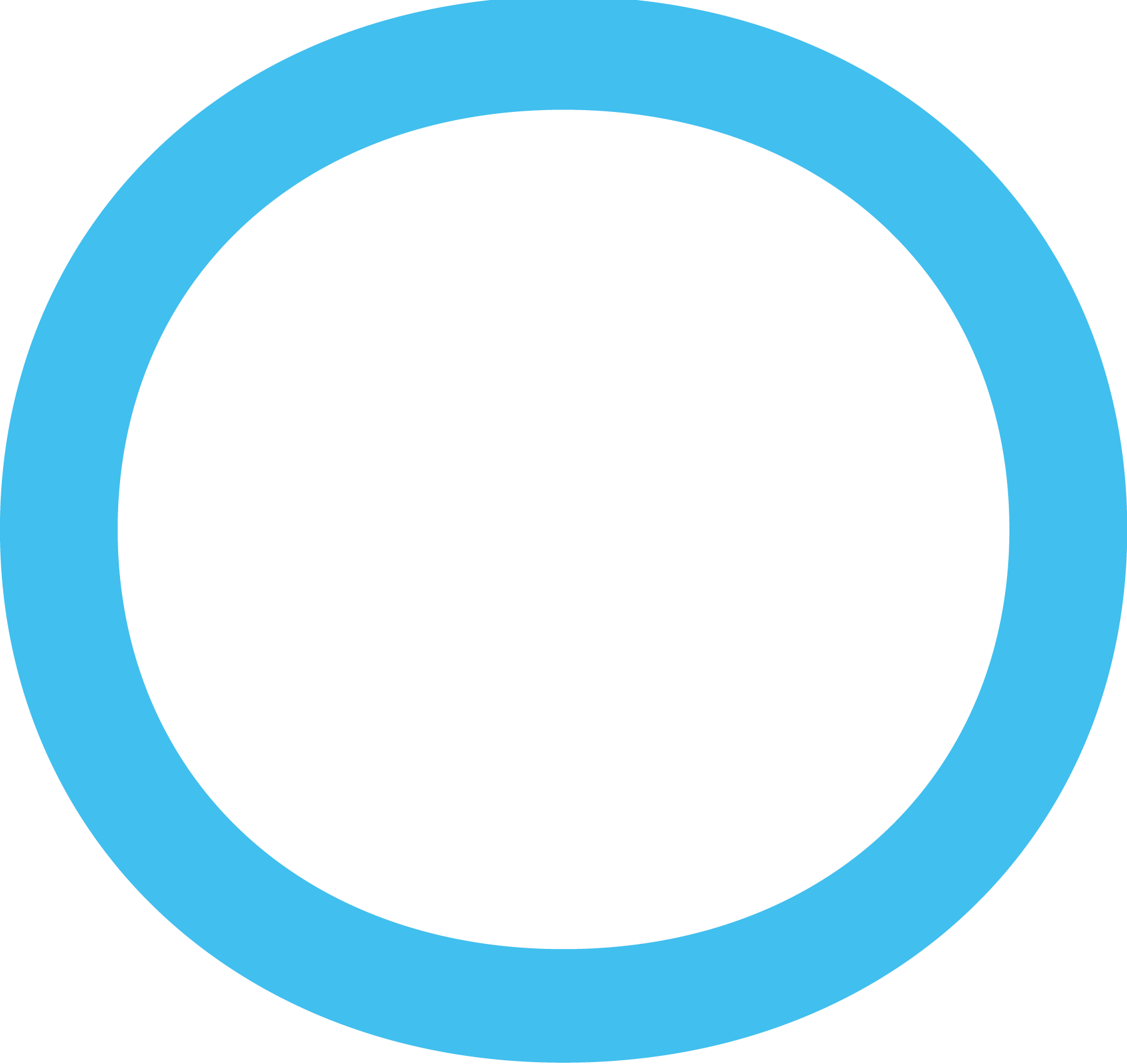 Ноябрь  2015
Комплексные работы 
5-8 классы
3
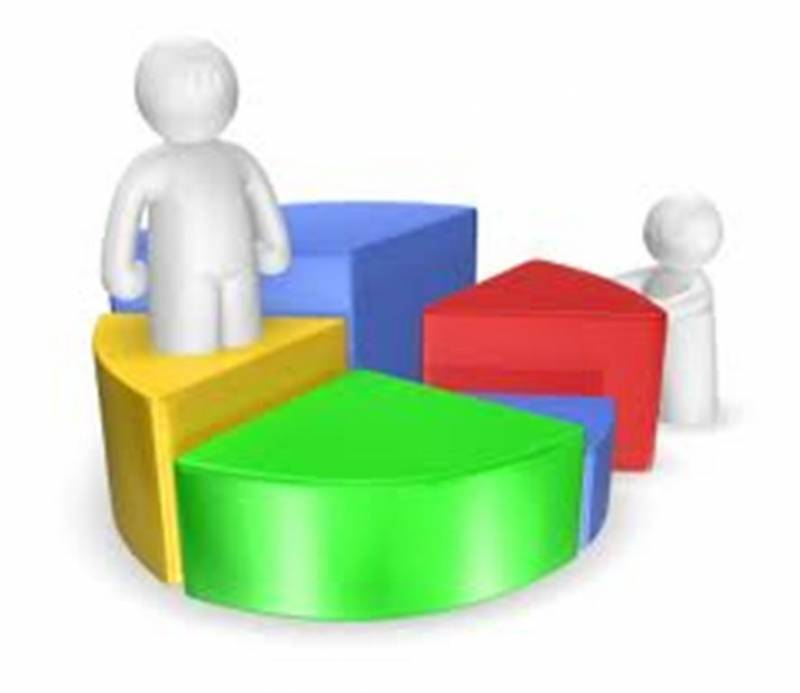 Анализ оценочных процедур
4
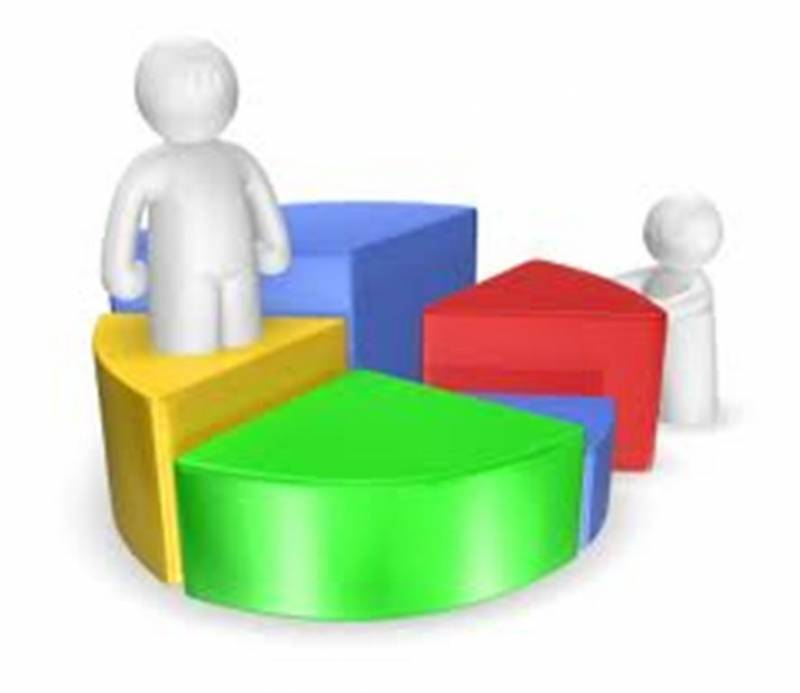 Коррекция подготовки в МОУО и ОО
Муниципальный  анализ
Организация методических
 мероприятий для педагогов
Школьный  анализ
Межшкольные факультативы для учащихся
Проведение оценочных процедур
Анализ работы ученика
Дополнительные занятия для учащихся
5
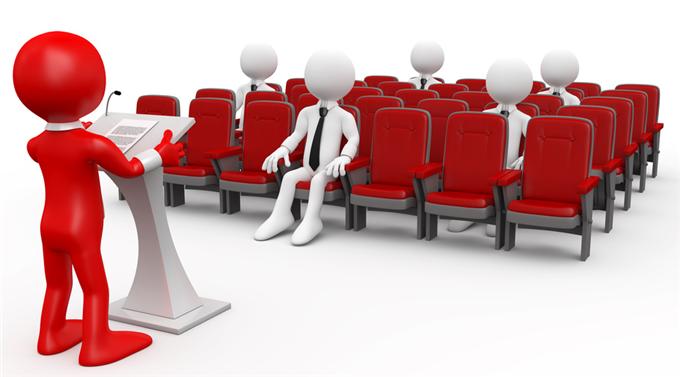 Организация и обучение педагогических работников
Отбор МОУО экспертов ГИА-9
Эксперты региональной комиссии по химии – 45 человек;
Эксперты региональной комиссии по русскому языку – 250 человек;
Эксперты региональной комиссии по математике – 175 человек;
Эксперты территориальных комиссий – 2270 человек
6
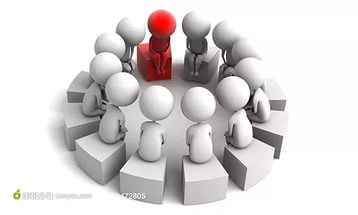 Разработка и реализация методического обеспечения деятельности
Предметные семинары
Методические семинары:
Методическое сопровождение учебного процесса в школе 19 января 2017г.
Муниципальный анализ проведения региональных оценочных процедур 12 декабря 2016г.
Организация внутришкольного контроля 
27 января 2017г.
Индивидуальное консультирование:
7